Laure Magistrale in Traduzione Specialistica e Interpretazione di Conferenza
Fondamenti teorici della traduzione e dell’interpretazione
Studi di Traduzione 
Studi di Interpretazione
Evoluzione II
Alessandra Riccardi 
18-11-2021
Dipartimento di Scienze Giuridiche, del Linguaggio, dell`Interpretazione e della Traduzione
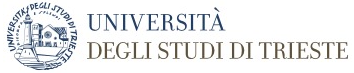 Traduttologia
Linee di ricerca principali
La traduzione come prodotto – si esaminano le caratteristiche del testo tradotto, della lingua tradotta, aspetti della qualità

La traduzione come processo – processi cognitivi, decisionali

La traduzione come fenomeno – cosa s’intende per traduzione, in epoche e regioni diverse; storia della traduzione, ricezione della traduzione, dal punto di vista sociologico
paesi germanofoni

Sprachmittlung
negli anni 1960 la scuola di Lipsia 

Translation per indicare qualsiasi forma di traduzione, scritta od orale

Definizione di traduzione?
Definizione di interpretazione?
Otto Kade, 1968

La traduzione è la trasposizione TRANSLATION di un testo della lingua di partenza, statico, permanente, fissato nel tempo, che può essere ripresentato a piacere, in un testo della lingua d’arrivo che può essere controllato in qualsiasi momento e corretto più volte.

Wir verstehen daher unter Übersetzen die Translation eines fixierten und demzufolge permanent dargebotenen bzw. beliebig oft wiederholbaren Textes der Ausgangssprache in einen jederzeit kontrollierbaren und wiederholt korrigierbaren Text der Zielsprache
Per interpretazione s’intende la trasposizione TRANSLATION di un testo della lingua di partenza presentato un’unica volta (di regola oralmente) in un testo della lingua d’arrivo che può essere controllato a certe condizioni e non correggibile per mancanza di tempo 

Unter Dolmetschen verstehen wir die Translation eines einmalig (in der Regel mündlich) dargebotenen Textes der Ausgangssprache in einen nur bedingt kontrollierbaren und infolge Zeitmangels kaum korrigierbaren Text der Zielsprache (Kade 1968: 35).
James Holmes, 1972,1988
The Name and Nature of Translation Studies

Studi di ricerca puri – descrittivi e teorici
Studi applicati – alla traduzione, istruzione,  e critica/valutazione
Integrazione della teoria e della pratica traduttiva
Sviluppi recenti di categorizzazione 
Chesterman 1997 Memes of Translation
supermemes: traduzione dal testo di partenza al testo d’arrivo; equivalenza; intraducibilità; libera/letterale; ogni scritto è una traduzione

Snell-Hornby 2006 The Turns of Translation Studies
Svolta pragmatica in linguistica, culturale, interdisciplina, empirica, globalizzazione
Classificazioni

Teoria linguistica – analisi contrastiva – equivalenza

Teorie funzionaliste – skopos – discourse analysis DA, CDA

Teoria polisistemica con Toury – norme traduttive in diversi momenti storico-geografici  - leggi che regolano la traduzione
Svolta culturale -- Bassnett and Lefevere 1990, Translation History and Culture

Studi ermeneutici e etici

Ruolo del traduttore

Studi di traduzione in altri continenti

Sociologia della traduzione, identità e etica del traduttore

Storia del tradurre
Ruolo delle nuove tecnologie: memorie di traduzione, traduzione automatica, strumenti informatici, protocolli verbali, processi cognitive, eye-tracking, localizzazione 

Interdisciplina

Riviste: Babel, Meta, Target, Perspectives on Translatology, The Translator, Across Languages and Cultures
Studi d’interpretazione
comprendono tutte le forme d’interpretazione che si suddividono principalmente in due filoni principali

Interpretazione di conferenza


Interpretazione dialogica
Interpretazione di Conferenza
1950 primi studi e pubblicazioni: Herbert 1952, Rozan 1956, Ilg 1959
Paneth 1957

1960 fino alla metà degli anni 1970 
inizia distacco dalla linguistica 

interesse per i processi di ricezione e produzione del linguaggio

studi di orientamento cognitivo, psicologia cognitiva e psicolinguistica
L’interesse è rivolto in particolare all’interpretazione simultanea

Simultaneità di ricezione e produzione 
Effetti della velocità d’eloquio
Divisione dell’attenzione 	
Fasi di elaborazione

la simultaneità d’ascolto e d’eloquio per gran parte del periodo in cui l’oratore parla è uno dei fenomeni più studiati e meglio documentati nella ricerca sull’interpretazione
Si riteneva impossibile la sincronicità fra ricezione ed enunciazione 

Studi per esaminare
la correlazione delle pause fra discorso originale (DO) e discorso interpretato (DI)
Segmentazione
Décalage 

Gerver (1975, 1976) metodi di rilevazione diversi
Anni 1970/80 

Scuola di Parigi con  Seleskovitch e Lederer  

deverbalizzazione

Teoria del senso 
studi che segnano ulteriormente la separazione dalla linguistica, ricerca di un’autonomia scientifica
MODELLI cognitivi: 
Ricerca rivolta al processo di elaborazione e produzione del linguaggio
Di particolare rilievo gli studi di: 

Hella Kirchhoff - Simultandolmetschen als kognitiv komplexen Mehrphasenvorgang
Barbara Moser- Mercer - Modelli per l‘elaborazione dell‘informazione  
Ghelly Chernov – studi su base psicolinguistica – teoria della ridondanza
Daniel Gile – ha elaborato la teoria degli Effort Models
1977 venne organizzato a Venezia il Simposio della Nato sul linguaggio, l’interpretazione e la comunicazione
Language Interpretation and Communication a cura di David Gerver e H. Wallace Sinaiko del 1978

Al fine di riunire esponenti delle scienze del comportamento, scienze cognitive e della comunicazione

‘concetti’ unità mentali impiegate nelle scienze cognitive: organizzazione dell’esperienza, carattere individuale

 ‘concetti’ unità nell’organizzazione della lingua: sovraindividuali, condensati dei concetti cognitivi, funzione: esternare rappresentazioni mentali individuali
Al Simposio della Nato a Venezia  si presentano due modelli 
quello del processo di comprensione del linguaggio e quello dell’interpretazione simultanea, IS (Massaro 1978; Moser 1978)

Le ipotesi di Massaro furono applicate all’IS da Moser 

l’elaborazione del materiale in entrata è illustrato attraverso un diagramma di flusso dell’informazione 

le unità linguistiche minime, i fonemi, vengono confrontati con i dati e le regole fonologiche immagazzinati nella MLT
Svolta empirica 		
Conferenza di Trieste del 1986 

Studi sull‘interpretazione di orientamento neurologico  e neuroliguistico

studio delle aree cerebrali preposte al linguaggio  

funzione della memoria
Inizio anni 1990
Ricerca empirico-sperimentale

Ci si interroga sulla collocazione degli studi rivolti all‘interpretazione all‘interno dei Translation Studies

Salevsky  1992 ‚Dolmetschen – Objekt  der Übersetzungs- oder Dolmetschwissenschaft‘

1993 The Distinctive Nature of Interpreting Studies 

1994 Translation Studies Congress a Vienna 
dove Daniel Gile nella relazione d’apertura parla e pone l‘accento sulla specifictà degli Interpretation Studies
A partire dagli anni 1990 forte sviluppo degli

Studi di mediazione linguistica-culturale

Interpretazione dialogica
Riccardi, Alessandra 2003
Dalla traduzione all’interpretazione. Studi d’interpretazione simultanea, Milano: Led, 129-143, 144-155
Moodle
Munday Jeremy 2010, Translation Studies, in Yves Gambier and Luc van Doorslaer (eds.) Handbook of Translation Studies, Amsterdam: John Benjamins, 419-428

Pöchhacker Franz 2016/2013, The Position of Interpreting Studies, in Carmen Millán and Francesca Bartrina The Routledge Handbook of Translation Studies, New York, Routledge, 60-72